Сучасний стан переважаючої кількості водних об'єктів в Україні не відповідає вимогам більшості користувачів до якості поверхневих вод. Суттєва частка водних екосистем країни знаходиться у незадовільному еколого-санітарному стані за рахунок:	- підвищеного рівня індустріально-аграрних навантажень і виняткової щільності населення в басейнах річок України;	- наявності великої кількості водоємних, екологічно небезпечних промислових підприємств, трансформованих ландшафтів з низькою здатністю до саморегуляції, урбанізованих територій поряд з посиленим паводковим режимом, застарілих природоохоронних технологій;	- високого рівня техногенного навантаження, сталої тенденції до забруднення водних джерел, деградації природно-ресурсного потенціалу, посилення деструкційних процесів у ландшафтах та інтенсивності технології водозабезпечення населення і галузей господарства в басейнах річок;	- підвищення ризику надзвичайних ситуацій техногенного характеру (внаслідок зношеності технологічного обладнання та застарілих систем водовідведення);	- активного впливу наслідків реалізації низки масштабних водно-господарських та інших проектів (здатних ще більше підвищити антропогенний тиск на водні екосистеми).
Таблиця 1Надходження забруднюючих речовин до басейну річок України
Комплексна оцінка забрудненості поверхневих вод - це уявлення про міру її забруднення або про якість, яка містить інтегральний показник сукупності характеристик складу і властивостей води, які порівнюються з критеріями якості води чи нормативами для певного виду водокористування.
Беручи до уваги метод бальної оцінки інтегрального впливу суттєвих показників якості вод, які найбільш чуттєві до впливу чинників антропогенної трансформації водних ресурсів, можна провести районування території за водно-екологічним навантаженням в залежності від загального обсягу водокористування (Qзаг) та власних сумарних ресурсів поверхневих і підземних (Qпідз) вод за формулою:де Кв.е.н. – коефіцієнт водно-екологічного навантаження на регіони.	Шкала (бали) водно-екологічного навантаження на поверхневі водні об’єкти за 95% рівнем забезпеченості поверхневого стоку (за умови питно-господарського водопостачання) за значенням Кв.е.н.:	3 – 5 балів; 3 ÷ 1,5 – 4 бали; 1,5 ÷ 0,3 – 3 бали; 0,3 ÷ 0,1 – 2 бали; < 0,1 – 1 бал.
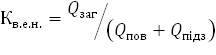 Рис. Розподіл коефіцієнтів водно-екологічних навантажень Кв.е.н. для поверхневих водних об’єктів